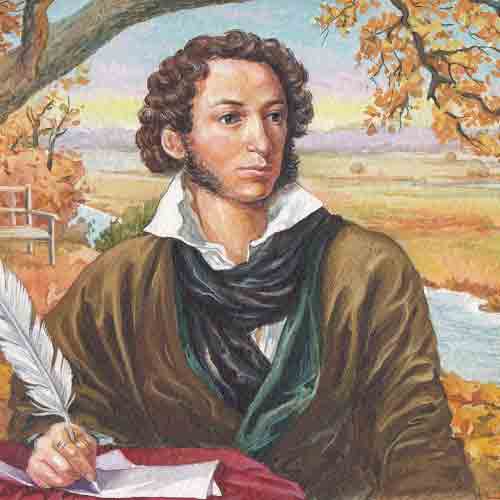 СКАЗКА – ЛОЖЬ,
ДА В НЕЙ НАМЁК…
Александр Сергеевич Пушкин родился в небогатой дворянской семье в Москве 6 июня 1799 года. Его прадед, Абрам (Ибрагим) Петрович Ганнибал, родился в 1696 году в Эфиопии, которая находится в Африке.
Маленьким его привезли в Турцию. А когда Петр I захотел иметь при себе «арапчонка», маленького Ибрагима подарили русскому царю. Ибрагима вместе с братом вывезли в Россию и представили Петру, которому мальчишка пришелся по душе. Долгие годы царь практически не расставался с «арапчонком», ставшим его личным секретарем и ординарцем.
Поэт очень гордился своим дедушкой.
Мать поэта – 
 Надежда Осиповна Пушкина (Ганнибал).
Надежда Осиповна была внучкой  Абрама Петровича Ганнибала. Она получила хорошее образование, была весёлой, жизнерадостной и свободно чувствовала себя в светском обществе. Окружающие восхищались её красотой, называли прекрасной креолкой, подчёркивая необычное происхождение девушки.
Любимцем в семье Пушкиных был сын Лев, а  маленького Сашу  родители часто наказывали. Пушкин сблизился с матерью только в последние годы её жизни и после её смерти тяжело переживал утрату.
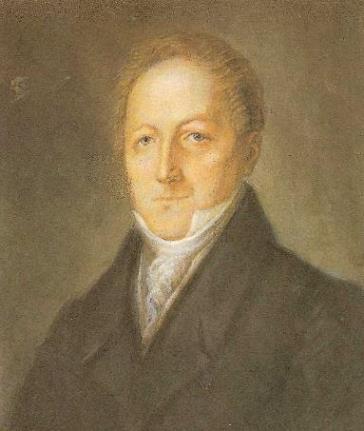 Отец поэта – 
Сергей Львович Пушкин
Отец Пушкина происходил из древнего дворянского рода. 
Имя Пушкиных много раз упоминалось в  «Истории государства Российского» Карамзина
Сергей Львович  много читал, писал стихи, поэтому, и Саша, которого с детства окружали книги полюбил поэзию. Свои первые стихи Александр Сергеевич написал в три года на французском языке.
Кроме стихов Александр Сергеевич писал еще и сказки, любовь к ним он перенял от своей няни Арины Родионовны.
Тихими вечерами, на закате солнышка, Арина Родионовна рассказывала маленькому Саше сказки. Это были разные сказки: весёлые и грустные, но всегда очень интересные. Став великим поэтом, А. С. Пушкин написал много произведений, в число которых вошли его чудесные сказки.
Александр Сергеевич Пушкин со своей няней Ариной Родионовной
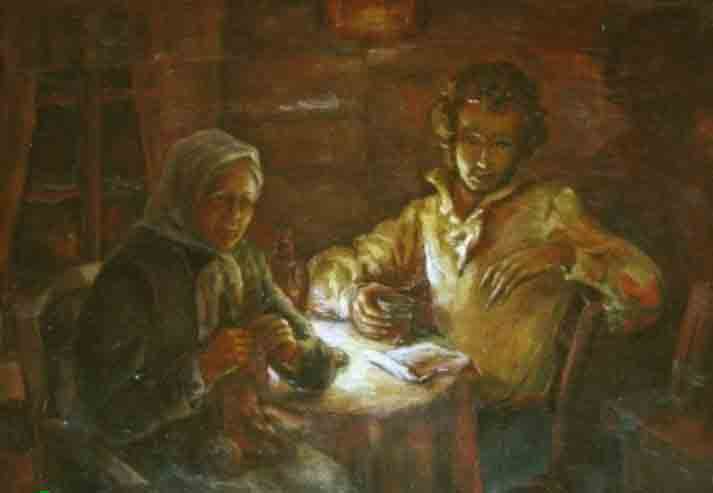 Подруга дней моих суровых,Голубка дряхлая моя!Одна в глуши лесов сосновыхДавно, давно ты ждешь меня.Ты под окном своей светлицыГорюешь, будто на часах,И медлят поминутно спицыВ твоих наморщенных руках.Глядишь в забытые воротыНа черный отдаленный путь:Тоска, предчувствия, заботыТеснят твою всечасно грудь….
А.С.Пушкин любил сказки и писал о них так “Что за прелесть эти сказки…”
Сам поэт сначала писал свои сказки для взрослых. Но эти сказки простые и понятные, поэтому их очень полюбили и дети. Например, «Сказка о рыбаке и рыбке». Каждому ребёнку понятно, нельзя быть такими злыми и вредными, как старуха. Но нельзя быть и таким как старик. Ведь в жизни надо уметь отказывать! Надо понимать что хорошо, а что плохо. Можно сказать, что эта сказка мини-энциклопедия жизни! Впрочем, как и все остальные сказки А.С. Пушкина.
Мы с детских лет его читаем сказки,В них жар души, природы краски.Добро цветёт в них, злоба чахнет.В них русский дух, в них Русью пахнет…
Какие сказки А.С. Пушкина вы знаете?
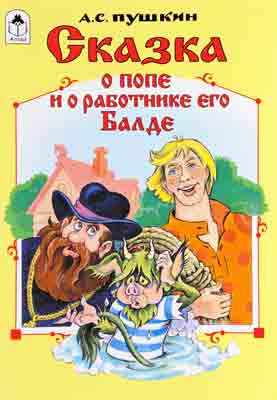 А.С. Пушкин написал 7 сказок, из которых общепризнанными считаются 5 сказок:
“Сказка о попе и о работнике его Балде”.
Эту сказку Пушкин написал на основе русской народной сказки, рассказанной ему  няней Ариной Родионовной.
“Сказка о рыбаке и рыбке”.
Жил старик со своею старухой
У самого синего моря;
Они жили в ветхой землянке
Ровно тридцать лет и три года…
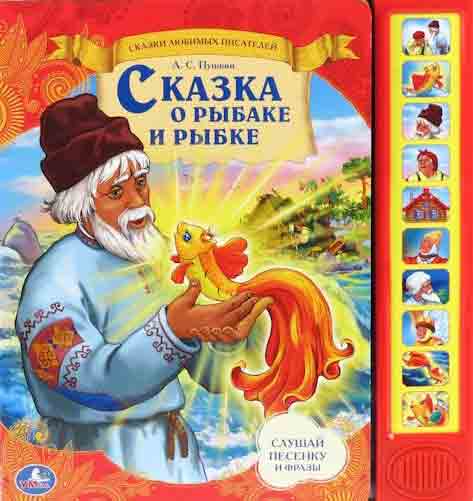 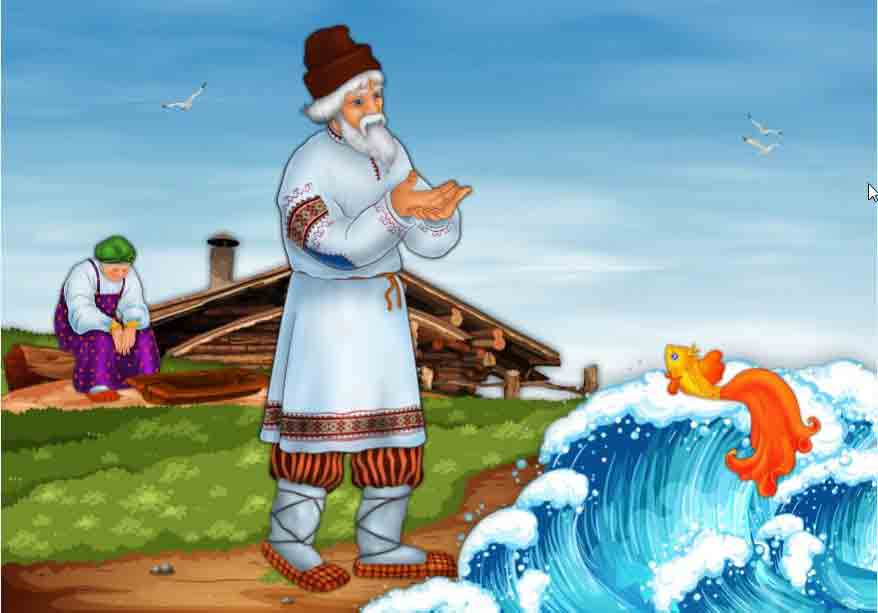 Задание: “Хорошо ли вы знаете “Сказку о рыбаке и рыбке”.
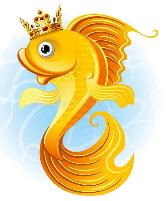 Кто так говорил: “Чего тебе надобно, старче?”
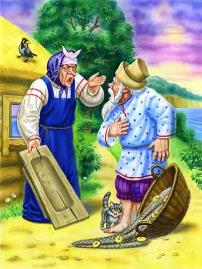 Что попросила старуха в первый раз?
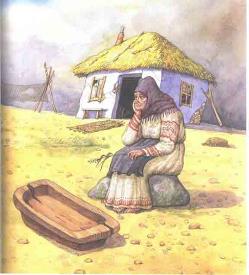 Чем закончилась сказка?
Ещё одна сказка А.С. Пушкина имеет очень длинное название.
“Сказка о царе Салтане, о сыне его славном и могучем богатыре князе Гвидоне Салтановиче и о прекрасной царевне Лебеди”.
 Мы называем эту сказку “Сказка о царе Салтане”.
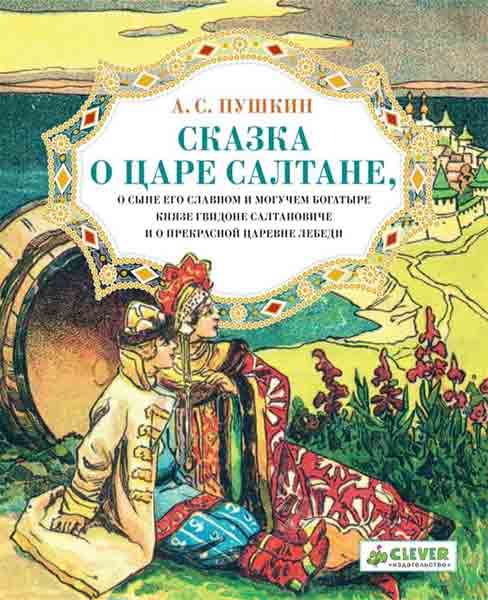 И вы, конечно знаете  начало этой сказки:
Три девицы под окном
Пряли поздно вечерком.
«Кабы я была царица, —
Говорит одна девица…
“Сказка о мёртвой царевне и о семи богатырях”.
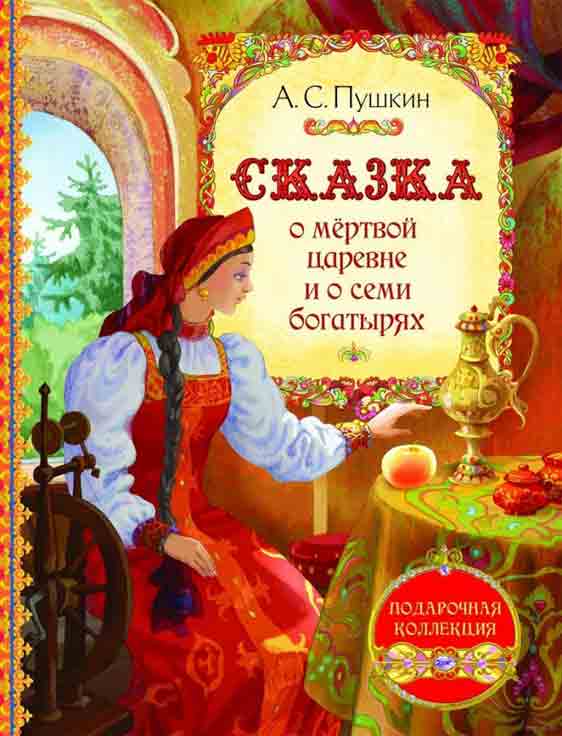 Царь с царицею простился,В путь-дорогу снарядился,И царица у окнаСела ждать его одна.
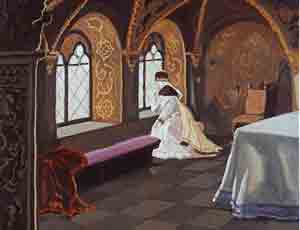 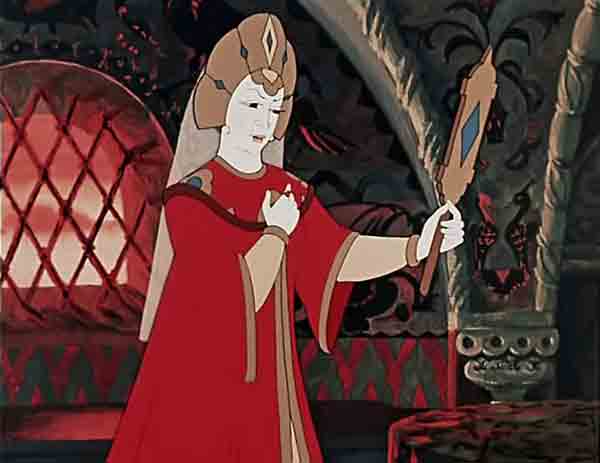 «Свет мои, зеркальце! скажиДа всю правду доложи:Я ль на свете всех милее,Всех румяней и белее?»
“Сказка о золотом петушке”.
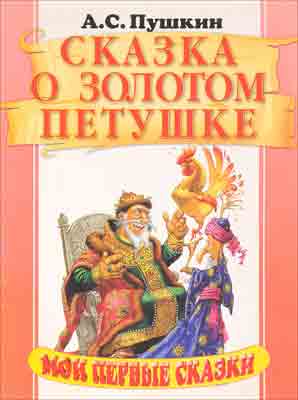 Негде, в тридевятом царстве,
В тридесятом государстве,
Жил-был славный царь Дадон.
Смолоду был грозен он
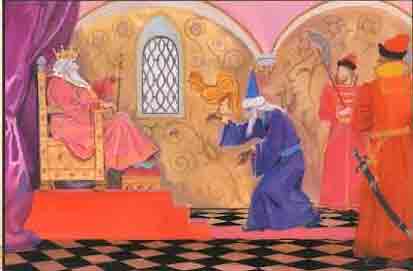 Задание “Продолжи предложение”:
Жил старик со своею старухойУ самого синего …
моря
И днем и ночью кот ученыйвсе ходит по цепи …
кругом
Белка песенки поет, да орешки все …
грызет
Три девицы под окном,Пряли поздно …
вечерком
Задание “Угадай сказку по её иллюстрации”:
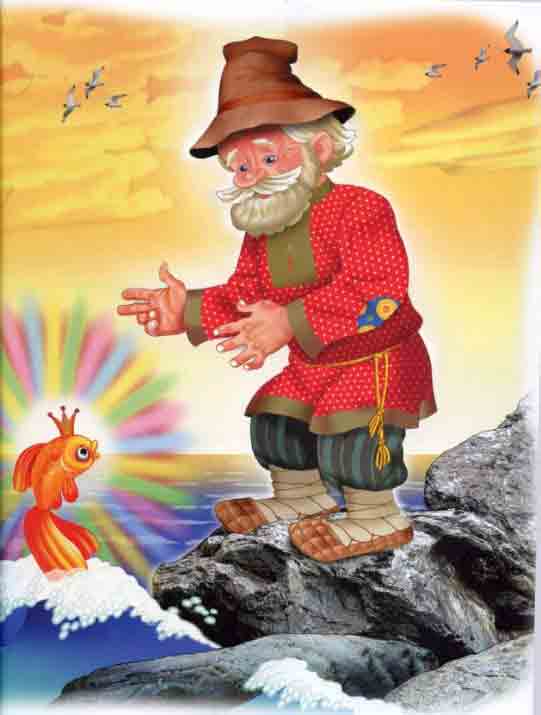 Сказка о рыбаке и рыбке
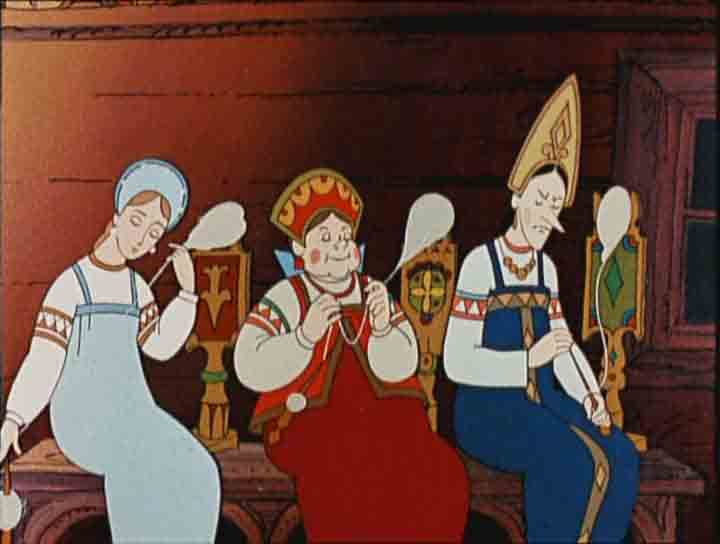 “Сказка о царе Салтане”
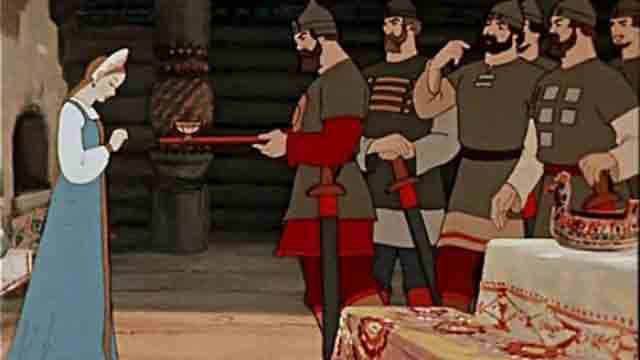 “Сказка о мёртвой царевне и семи богатырях”
Книги по сказкам Пушкина
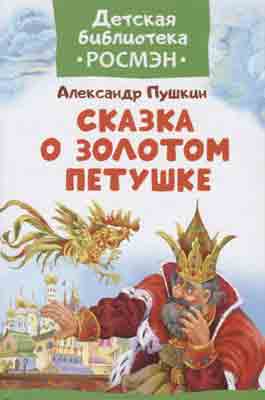 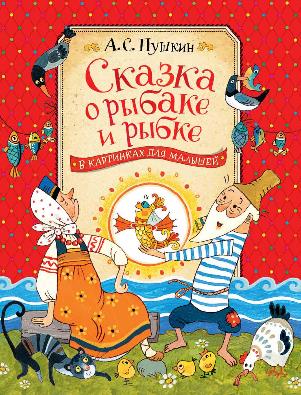 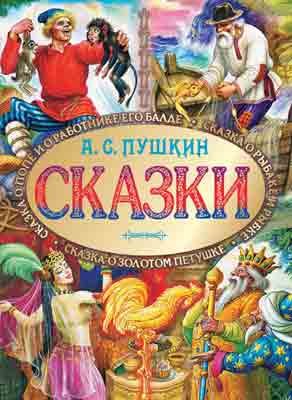